Lessons From First Peter
Proper Conduct As Obedient Children
1 Peter 1:13 – 2:3
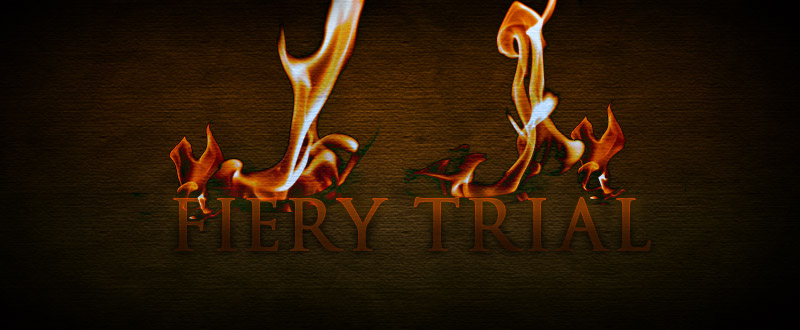 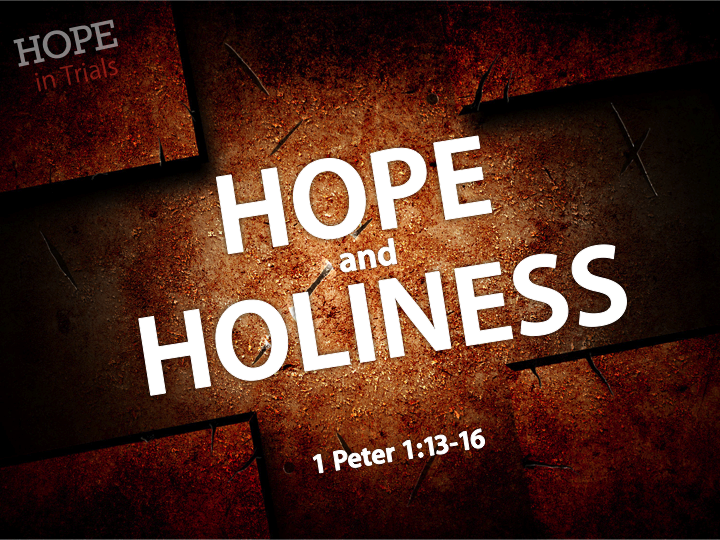 “…Be Holy Yourselves Also In All Your Behavior” (1:15)
13 Therefore gird up the loins of your mind, be sober, and rest your hope fully upon the grace that is to be brought to you at the revelation of Jesus Christ;
14 as obedient children, not conforming yourselves to the former lusts, as in your ignorance;
15 but as He who called you is holy, you also be holy in all your conduct,
16 because it is written, "Be holy, for I am holy."
“ …Conduct Yourselves in Fear During Your Time of Stay Upon Earth” (1:17)
17	And if you call on the Father, who without partiality judges according to each one's work, conduct yourselves throughout the time of your stay here in fear;
18	knowing that you were not redeemed with corruptible things, like silver or gold, from your aimless conduct received by tradition from your fathers,
19	but with the precious blood of Christ, as of a lamb without blemish and without spot.
20	He indeed was foreordained before the foundation of the world, but was manifest in these last times for you
21	who through Him believe in God, who raised Him from the dead and gave Him glory, so that your faith and hope are in God.
It is a fearful thing to fall into the hands of the living God. (Hebrews 10:31)
“ Fervently Love One Another From The Heart” (1:22)
22	Since you have purified your souls in obeying the truth through the Spirit in sincere love of the brethren, love one another fervently with a pure heart,
23	having been born again, not of corruptible seed but incorruptible, through the word of God which lives and abides forever,
24	because "All flesh is as grass, And all the glory of man as the flower of the grass. The grass withers, And its flower falls away,
25	But the word of the LORD endures forever." Now this is the word which by the gospel was preached to you.
“…Long For The Pure Milk of The Word That by it You May Grow” (1:22)
1 Peter 2: 
1	Therefore, laying aside all malice, all deceit, hypocrisy, envy, and all evil speaking,
2	as newborn babes, desire the pure milk of the word, that you may grow thereby,
3	if indeed you have tasted that the Lord is gracious.
Four Great Lessons To Help Us Grow…
The practice of holy living…
A wholesome fear of the Lord…
Right relationships with brethren…
A steady diet of the Word of God…
Sources
Outline by Jim Deason
Series on First Peter by Mark Copeland